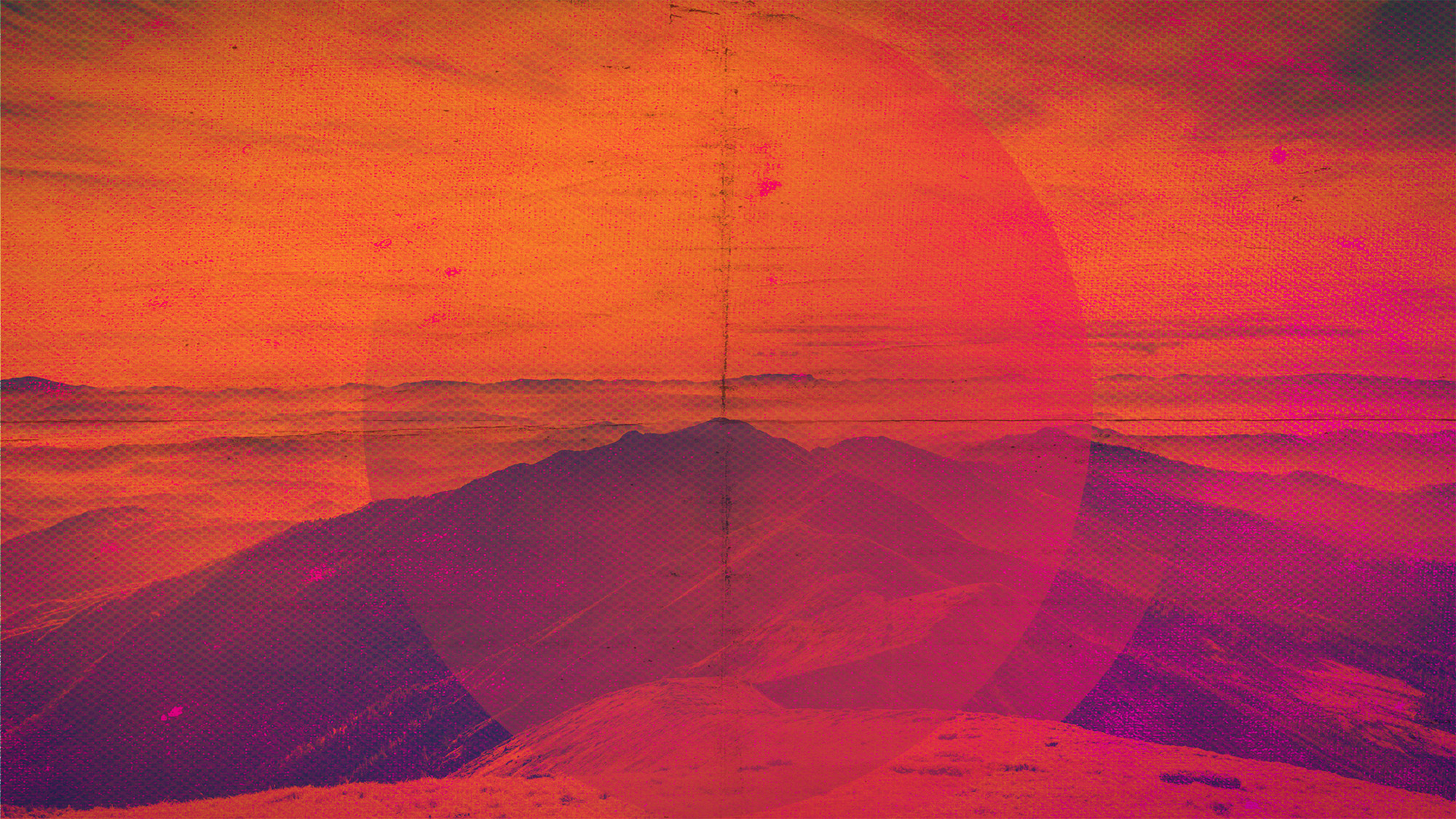 Set Free
a study of Galatians
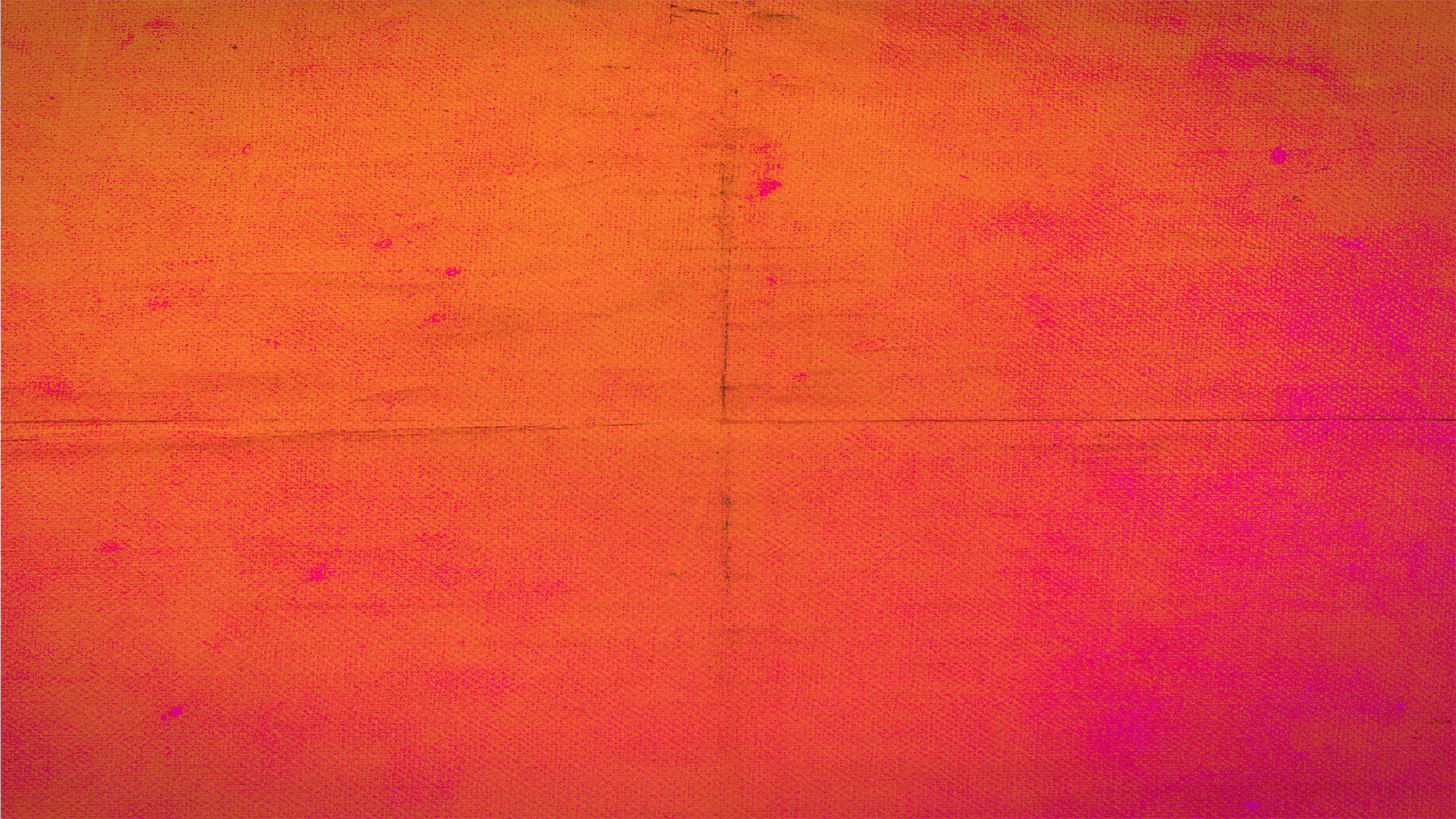 This is God’s Holy Word.  Written by men, inspired by God.  God gave it to us that we may understand all things pertaining to life and godliness.  These Scriptures are not what save me but it is the One to whom they testify; that is, Jesus Christ.  The Word of God is my authority in life.  It is to shape my thinking and transform my life.  I will learn it, live it and give it to those around me.  Amen
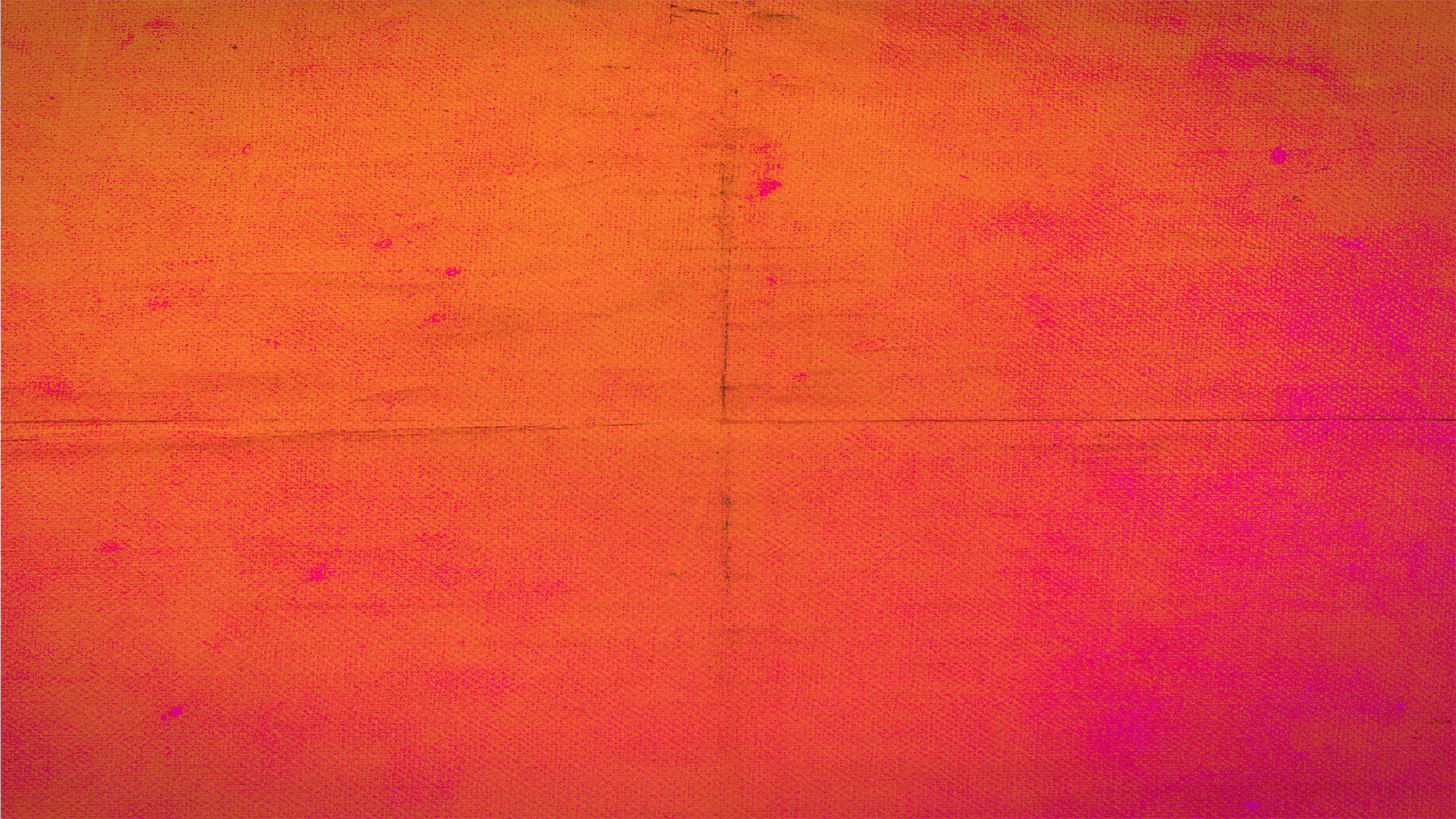 23 They only were hearing it said, “He who used to persecute us is now preaching the faith he once tried to destroy.” 24 And they glorified God because of me. 

Galatians 1:23-24 (ESV)
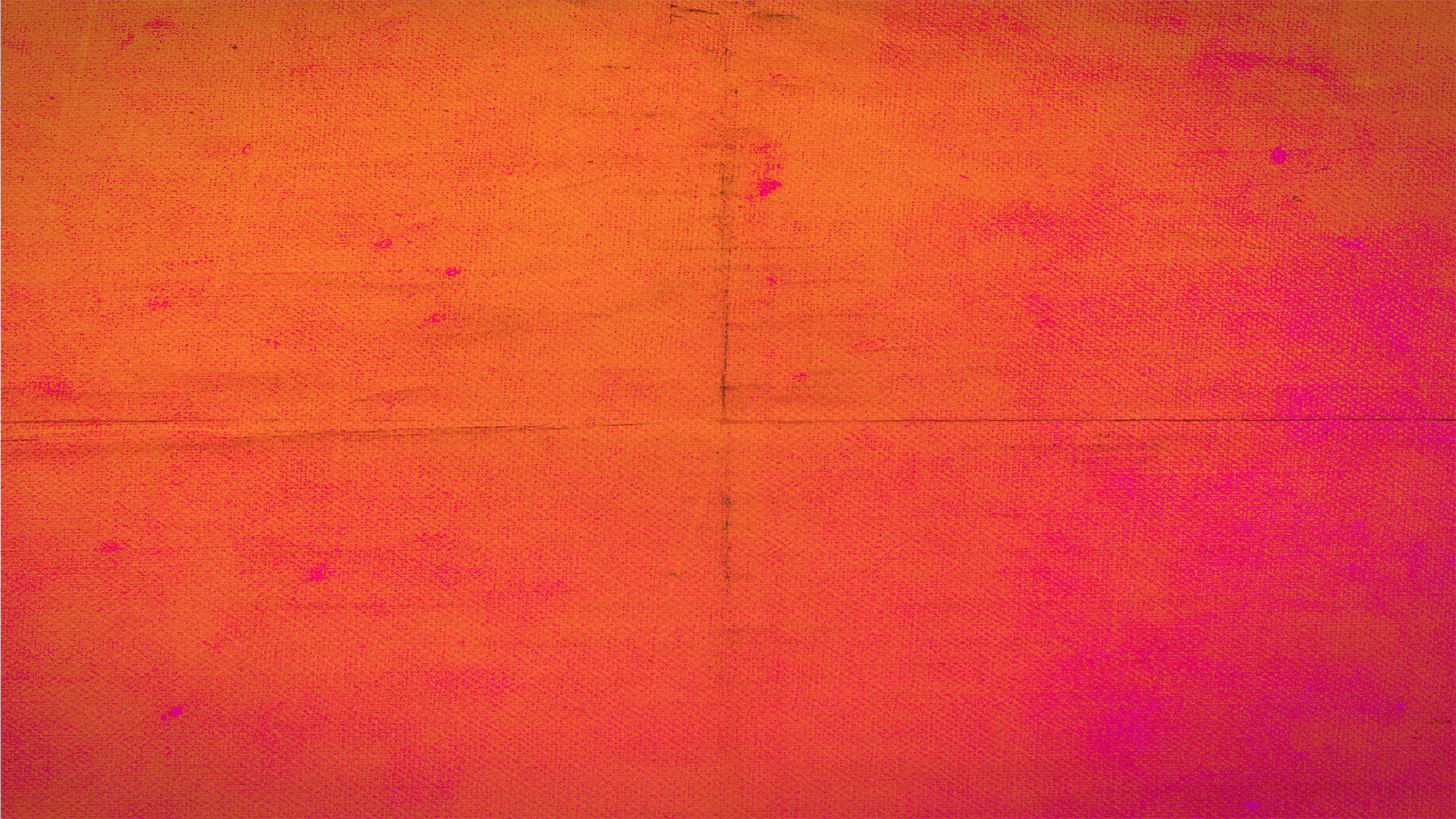 1 Then after fourteen years I went up again to Jerusalem with Barnabas, taking Titus along with me. 2 I went up because of a revelation and set before them (though privately before those who seemed influential) the gospel that I proclaim among the Gentiles, in order to make sure I was not running or had not run in vain. 3 But even Titus, who was with me, was not forced to be circumcised, though he was a Greek. 4 Yet because of false brothers secretly brought in—who slipped in to spy out our freedom that we have in Christ Jesus, so that they might bring us into slavery— 5 to them we did not yield in submission even for a moment, so that the truth of the gospel might be preserved for you. 6 And from those who seemed to be influential (what they
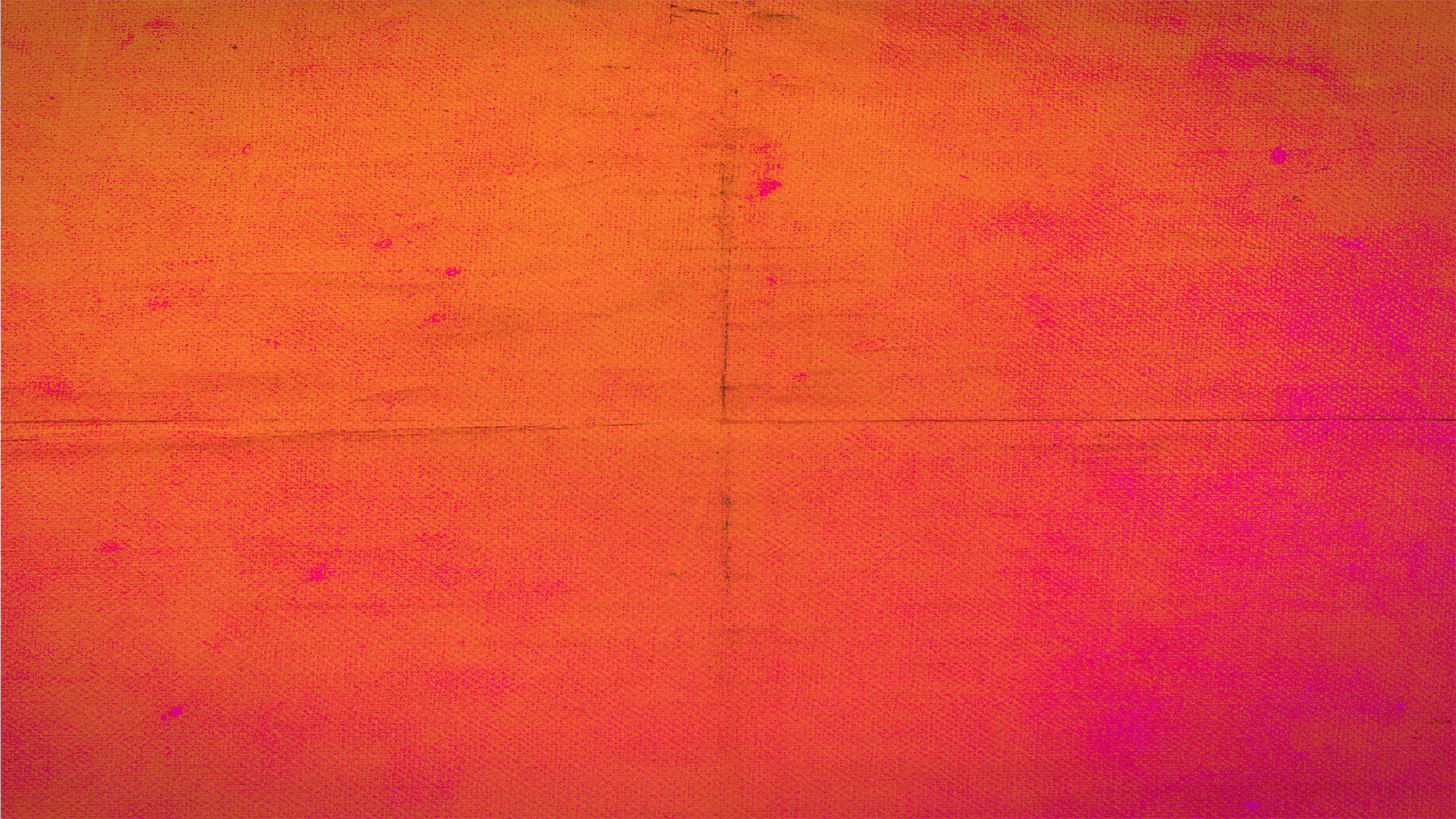 were makes no difference to me; God shows no partiality)—those, I say, who seemed influential added nothing to me. 7 On the contrary, when they saw that I had been entrusted with the gospel to the uncircumcised, just as Peter had been entrusted with the gospel to the circumcised 8 (for he who worked through Peter for his apostolic ministry to the circumcised worked also through me for mine to the Gentiles), 9 and when James and Cephas and John, who seemed to be pillars, perceived the grace that was given to me, they gave the right hand of fellowship to Barnabas and me, that we should go to the Gentiles and they to the circumcised. 10 Only, they asked us to remember the poor, the very thing I was eager to do.                  Galatians 2:1–10 (ESV)
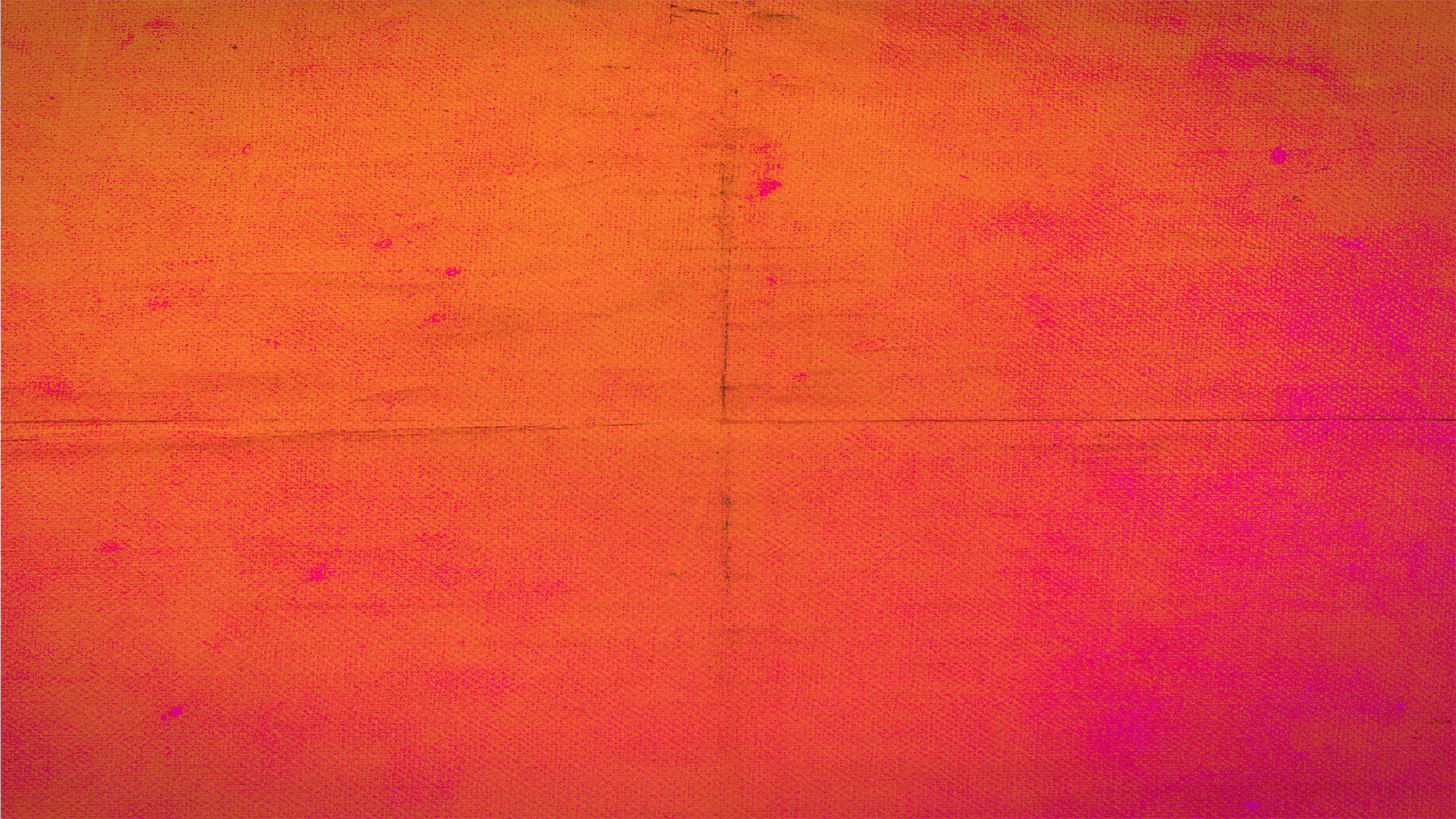 2 I went up because of a revelation and set before them (though privately before those who seemed influential) the gospel that I proclaim among the Gentiles, in order to make sure I was not running or had not run in vain.

Galatians 2:2 (ESV)
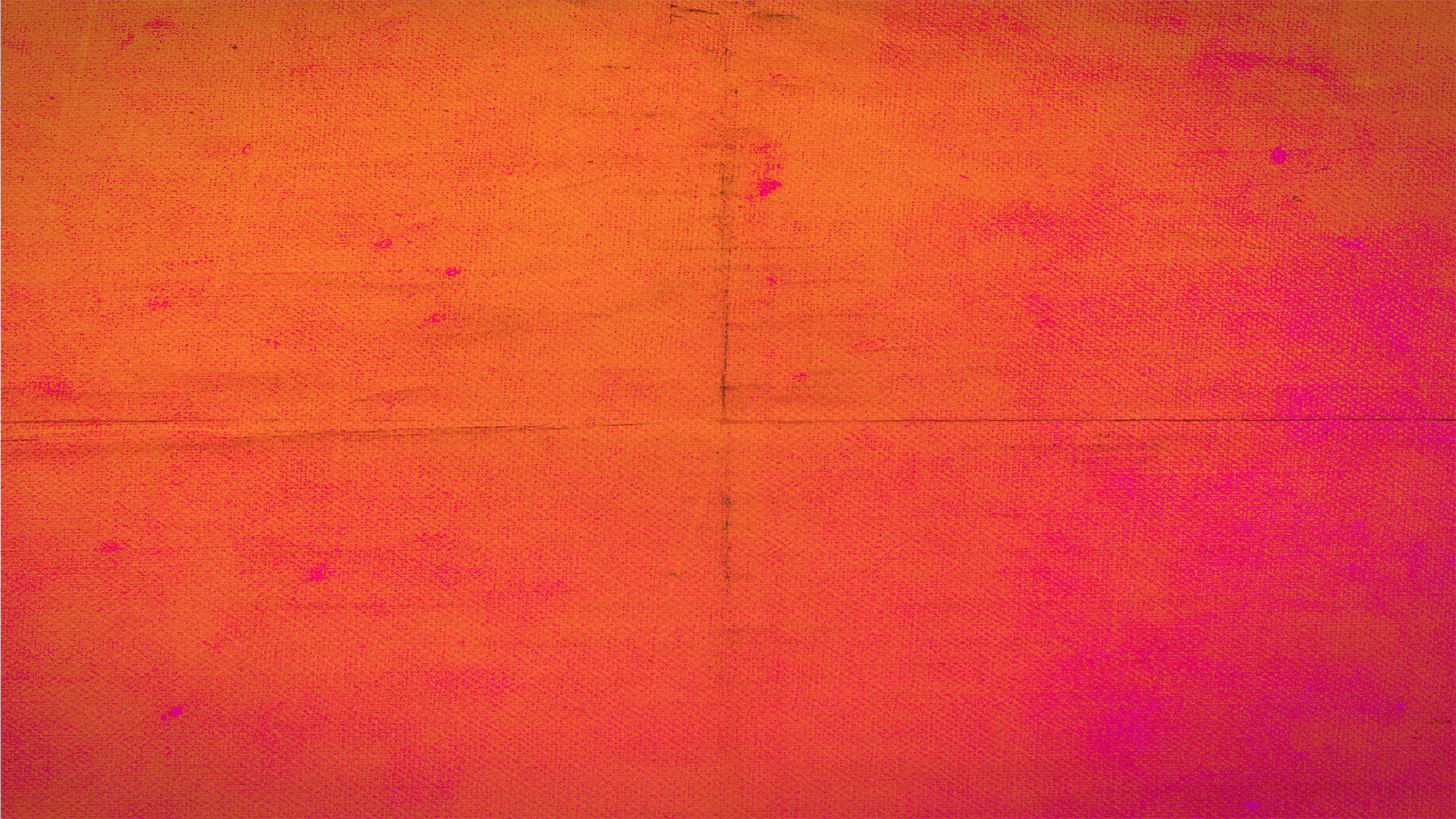 11 (Peter) But we believe that we will be saved through the grace of the Lord Jesus, just as they will.” 12 And all the assembly fell silent, and they listened to Barnabas and Paul as they related what signs and wonders God had done through them among the Gentiles. 
Acts 15:11–12 (ESV)
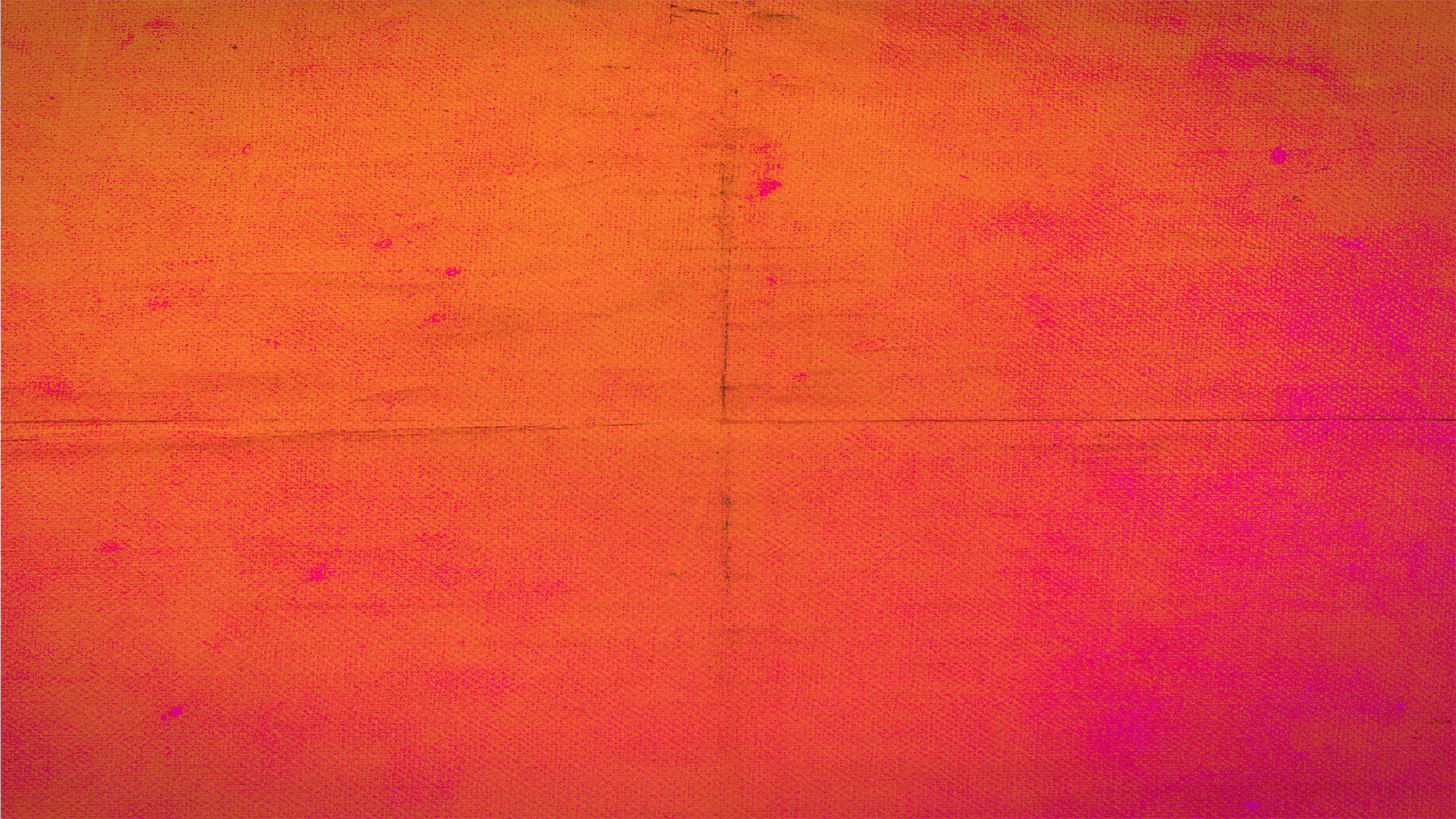 11 (Peter) But we believe that we will be saved through the grace of the Lord Jesus, just as they will.” 12 And all the assembly fell silent, and they listened to Barnabas and Paul as they related what signs and wonders God had done through them among the Gentiles. 
Acts 15:11–12 (ESV)


19 Therefore my judgment is that we should not trouble those of the Gentiles who turn to God
Acts 15:19 (ESV)
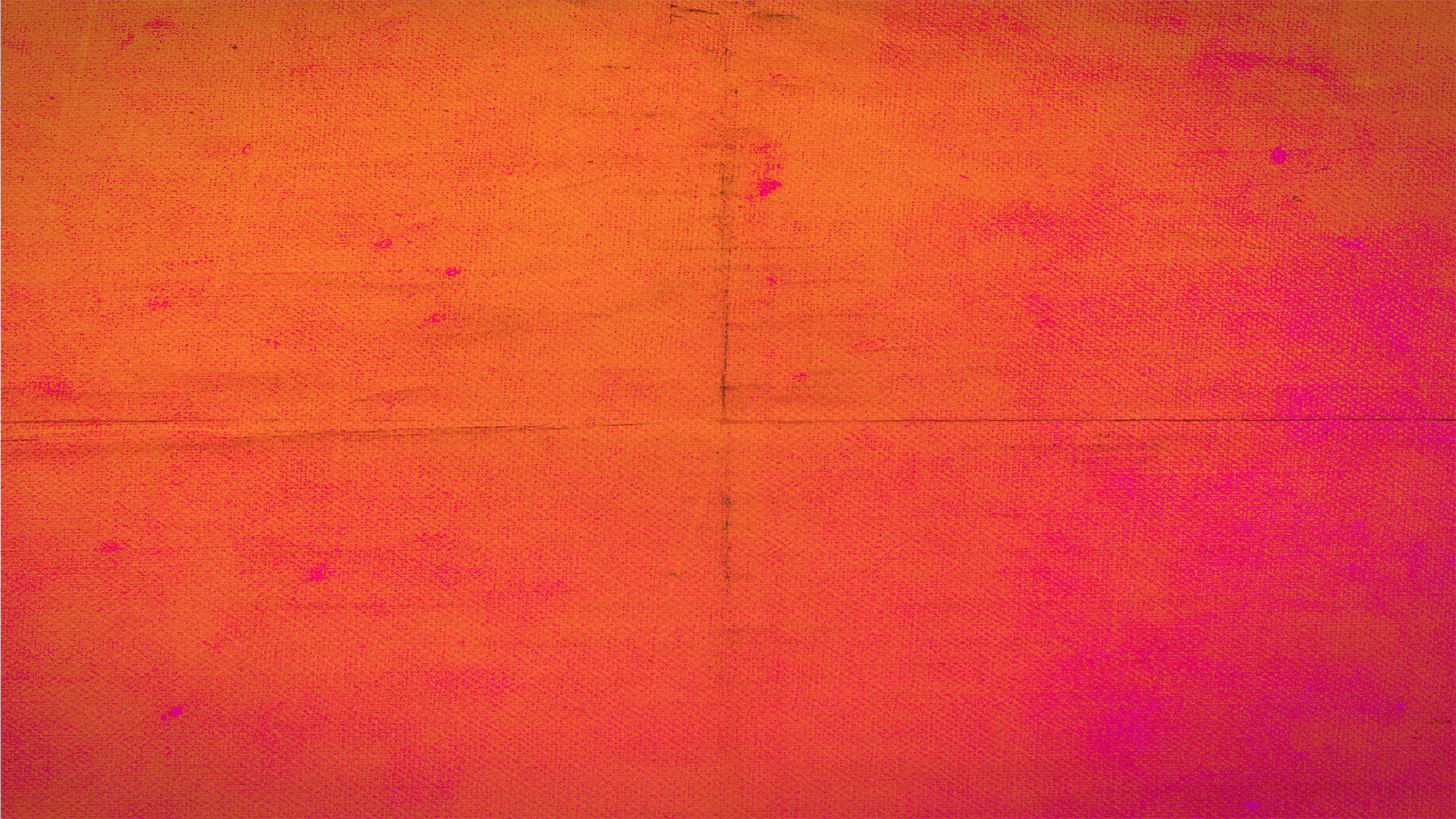 28 …it has seemed good to the Holy Spirit and to us to lay on you no greater burden than these requirements: 29 that you abstain from what has been sacrificed to idols, and from blood, and from what has been strangled, and from sexual immorality. If you keep yourselves from these, you will do well. Farewell.” 

Acts 15:28–29 (ESV)
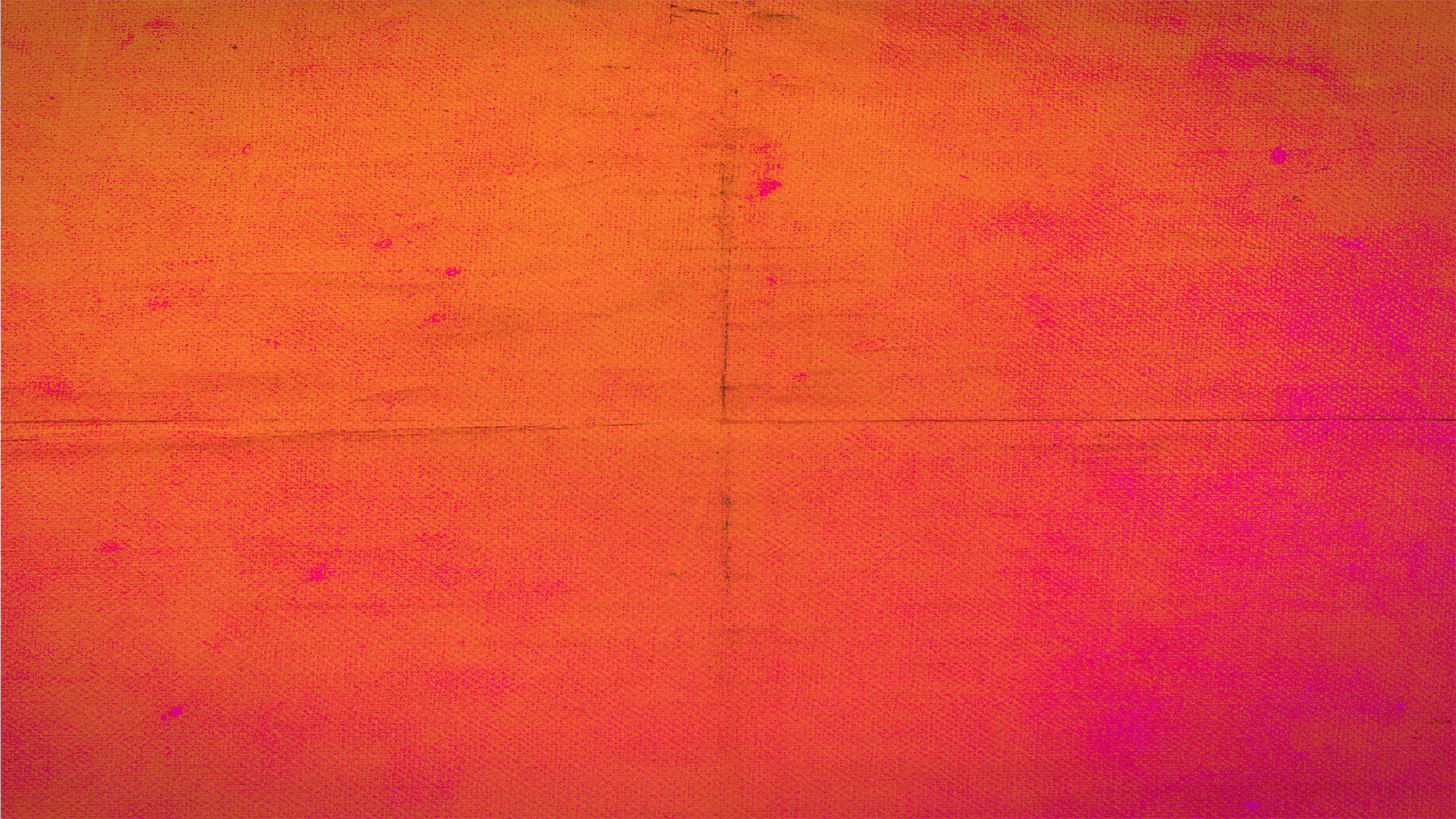 3 But even Titus, who was with me, was not forced to be circumcised, though he was a Greek. 4 Yet because of false brothers secretly brought in—who slipped in to spy out our freedom that we have in Christ Jesus, so that they might bring us into slavery— 5 to them we did not yield in submission even for a moment, so that the truth of the gospel might be preserved for you.

Galatians 2:3-5 (ESV)
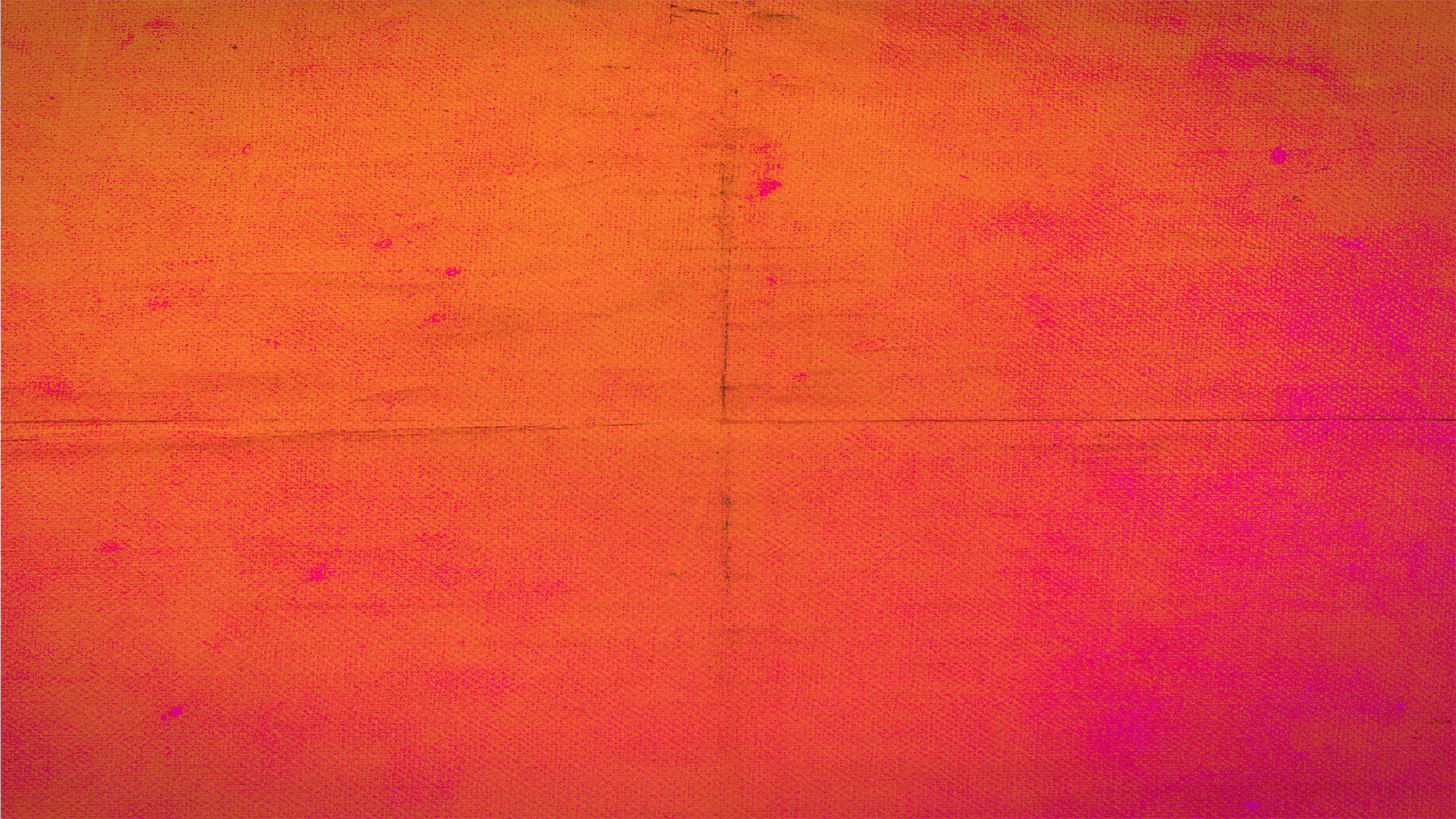 Weights to the Gospel

Baptism – we are saved by being baptized.
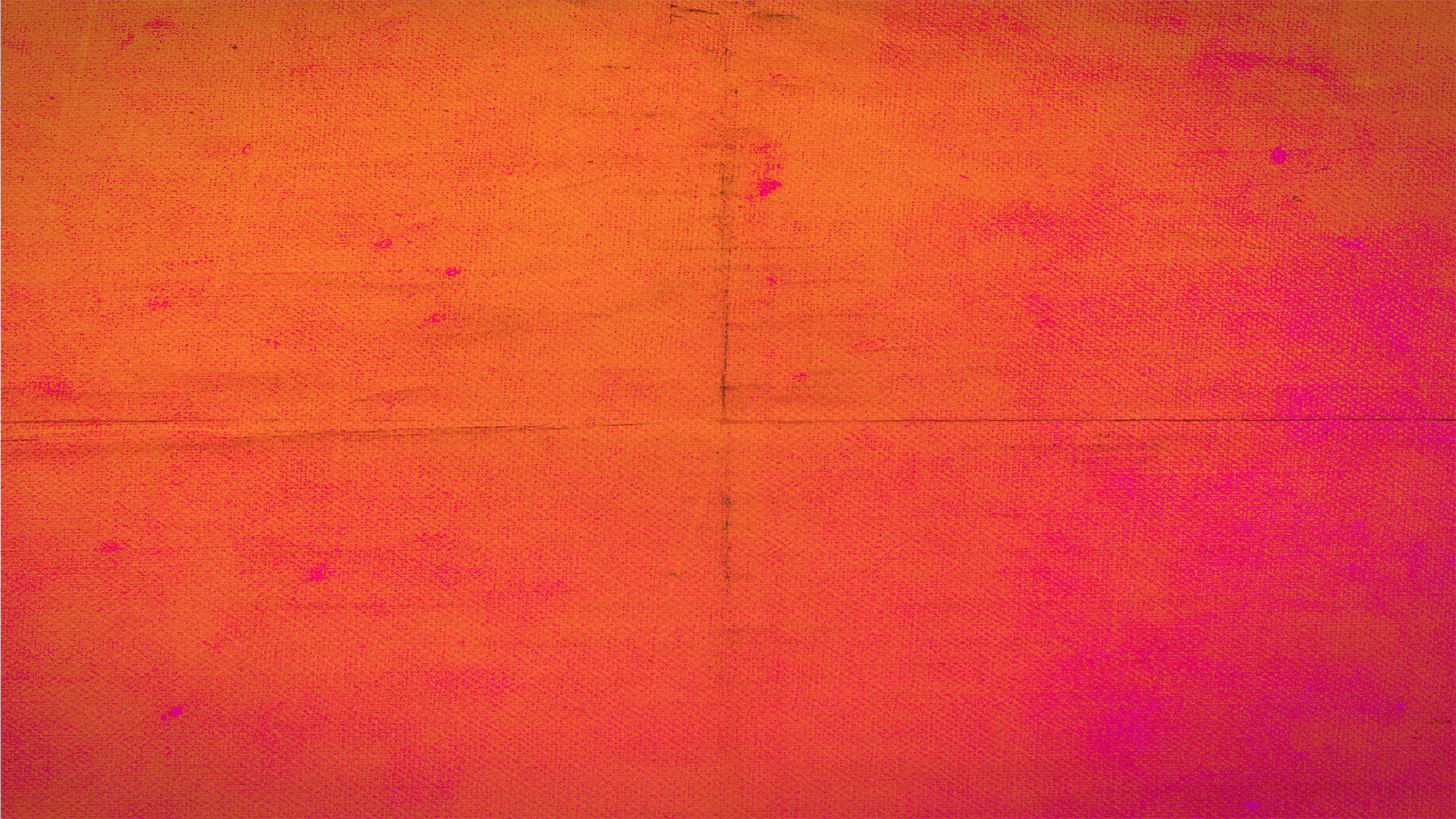 Weights to the Gospel

Baptism – we are saved by being baptized. 

Prosperity Gospel – Our salvation is evidenced by our circumstances - health and wealth
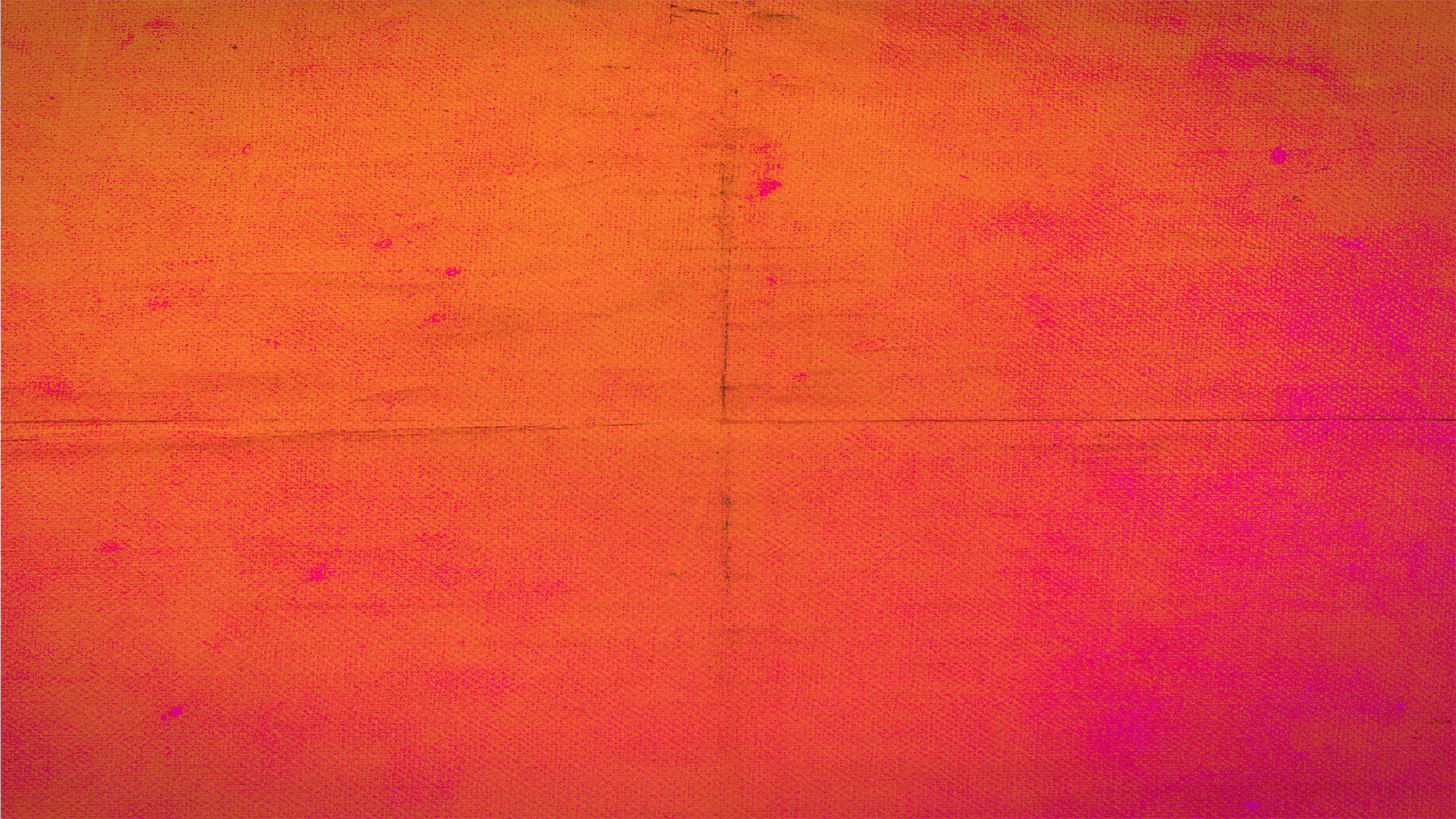 Weights to the Gospel

Baptism – we are saved by being baptized. 

Prosperity Gospel – Our salvation is evidenced by our circumstances - health and wealth

Social Gospel – we are saved by being devoted to helping others.
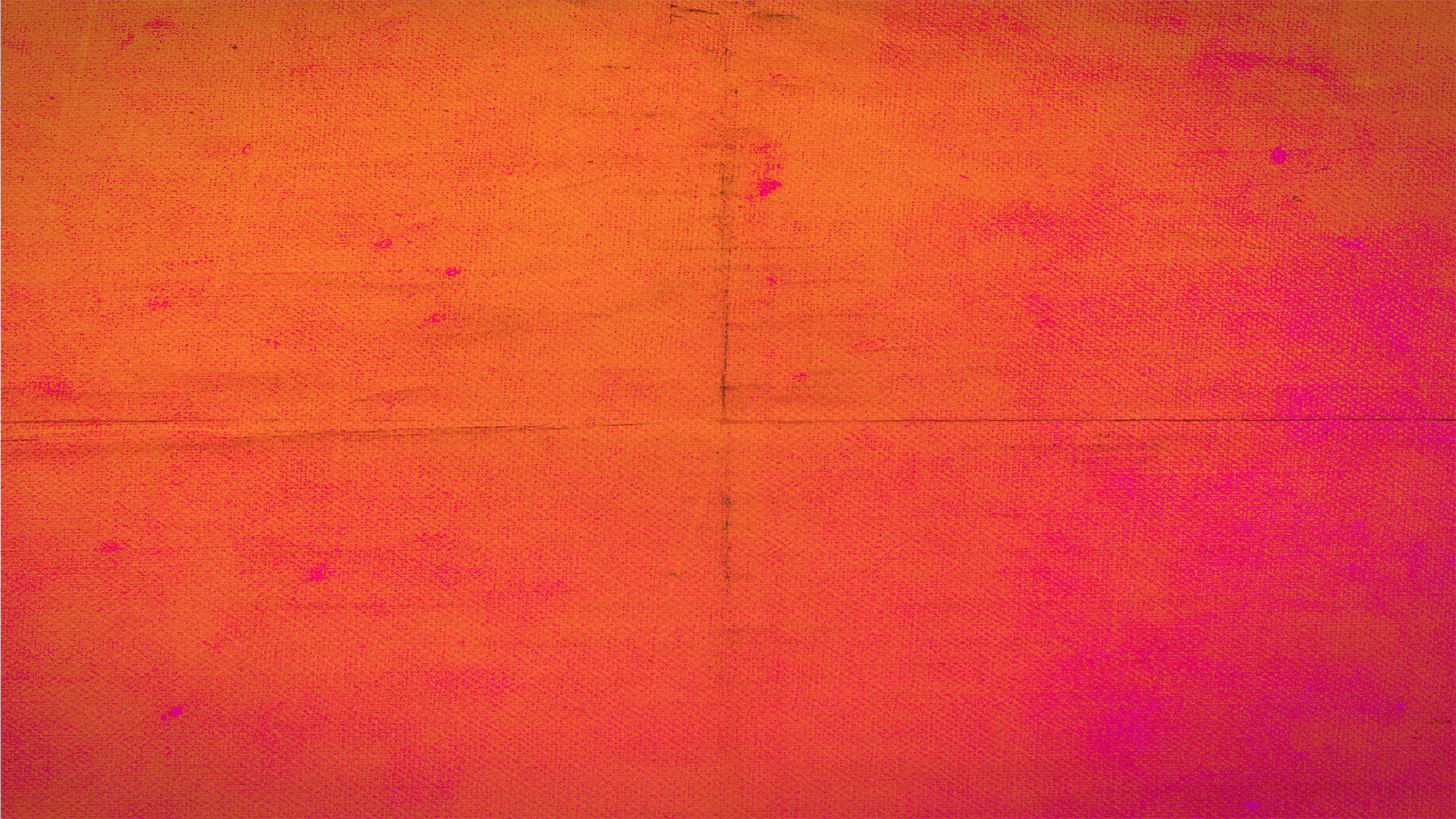 Weights to the Gospel

Baptism – we are saved by being baptized. 

Prosperity Gospel – Our salvation is evidenced by our circumstances - health and wealth

Social Gospel – we are saved by being devoted to helping others.
 
Moral Gospel – we are saved by being good, decent and moral people.
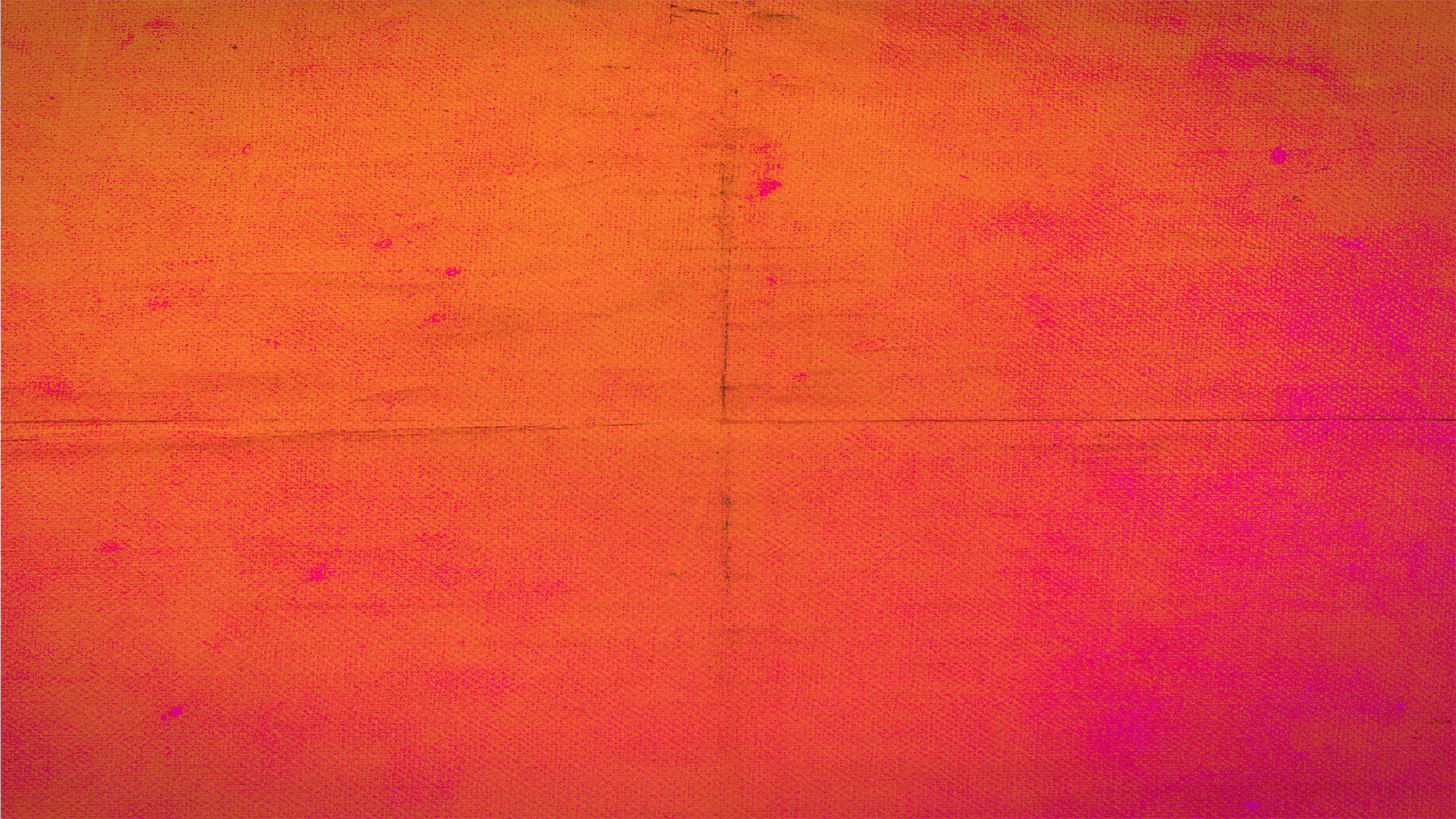 The one true gospel declares…

We are saved by grace through faith in Christ alone
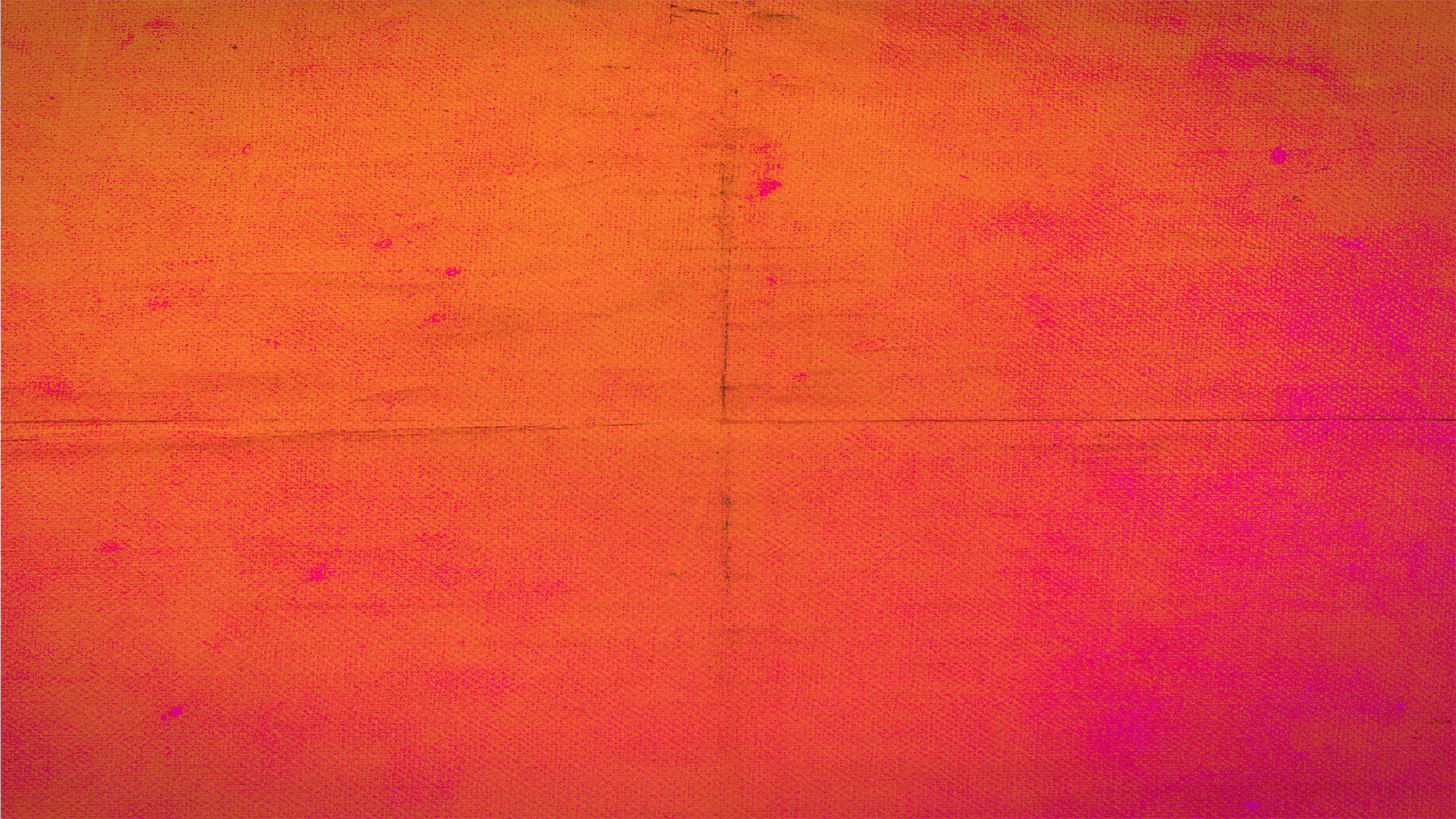 The one true gospel declares…

We are saved by grace through faith in Christ alone
 
We are powerless to achieve any part of our salvation – even our faith is a gift of grace.
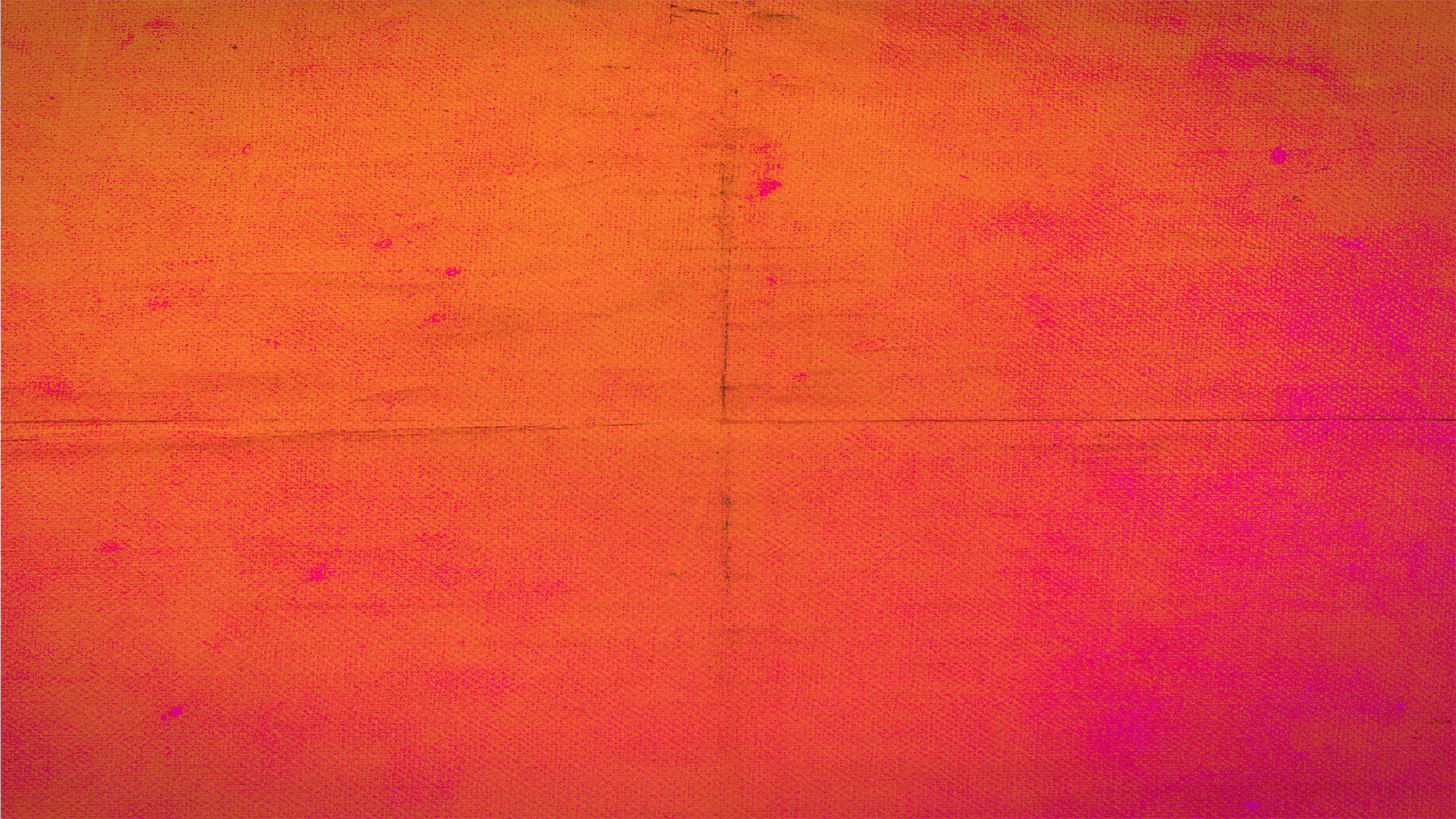 The one true gospel declares…

We are saved by grace through faith in Christ alone
 
We are powerless to achieve any part of our salvation – even our faith is a gift of grace.
 
It is only through the work of Jesus Christ’s death and resurrection that we are redeemed